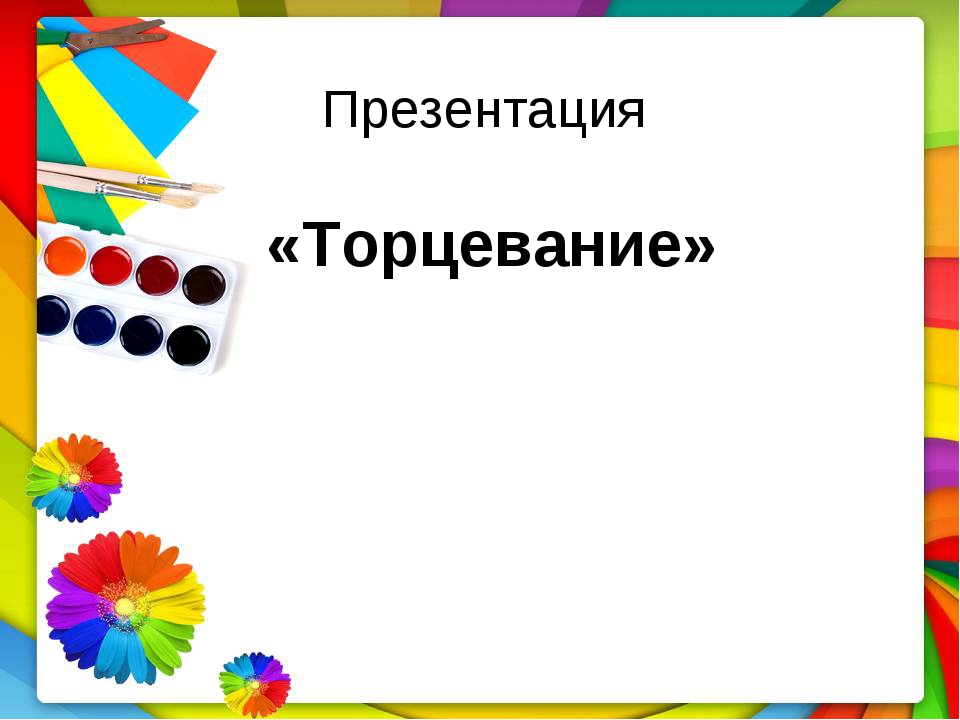 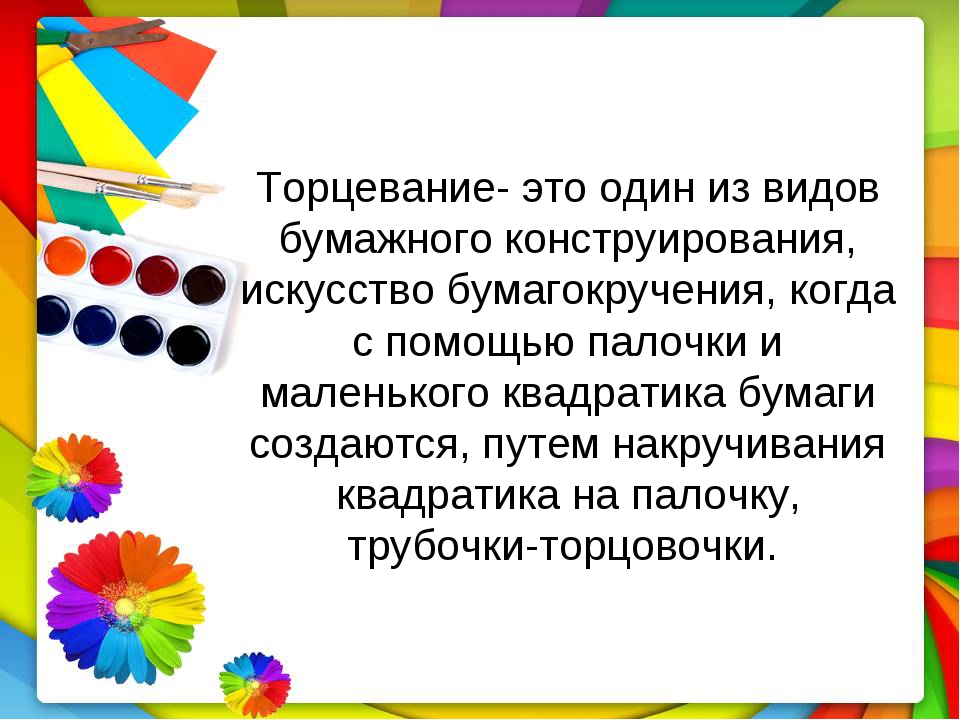 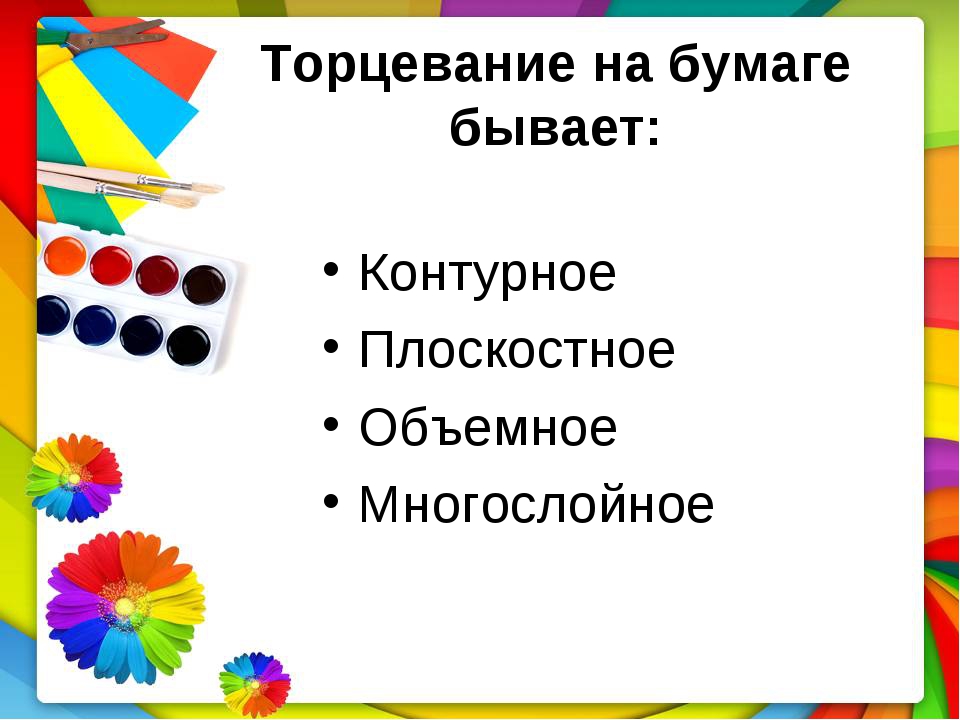 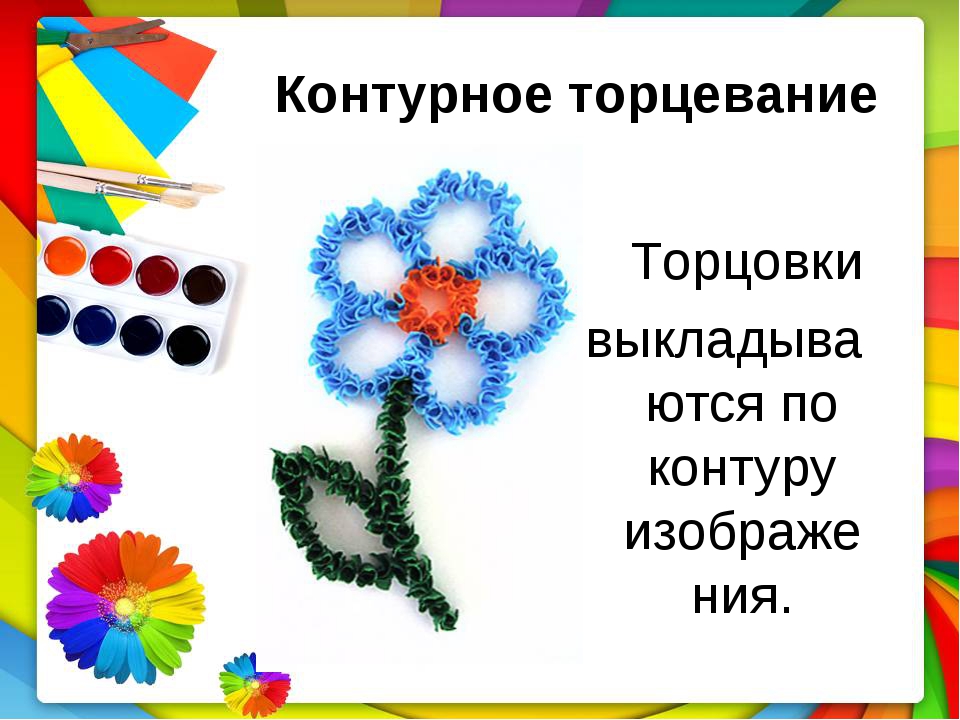 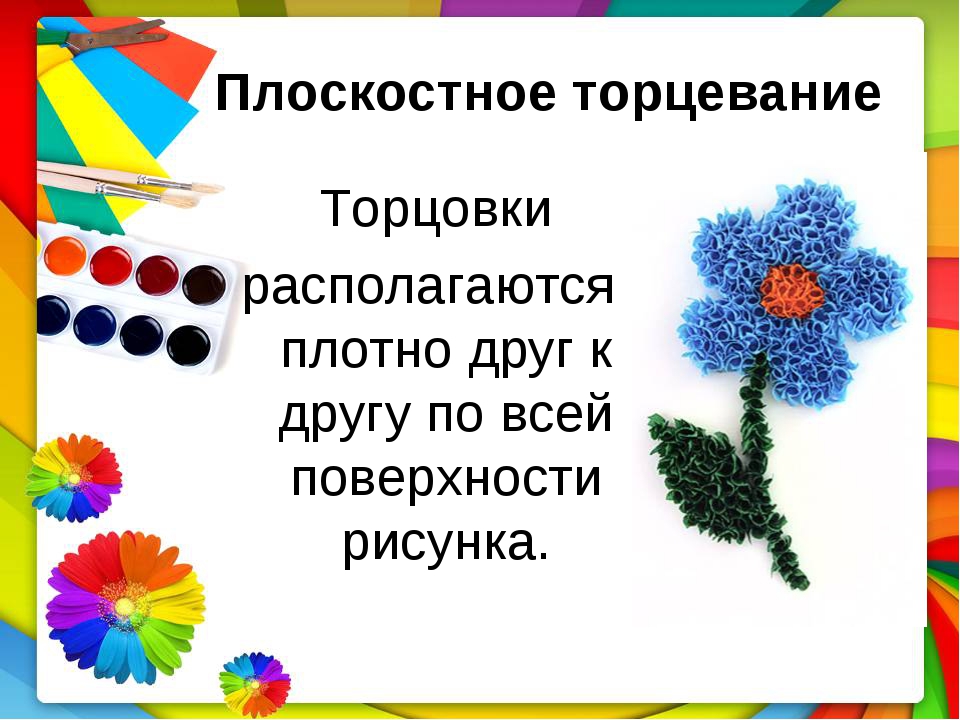 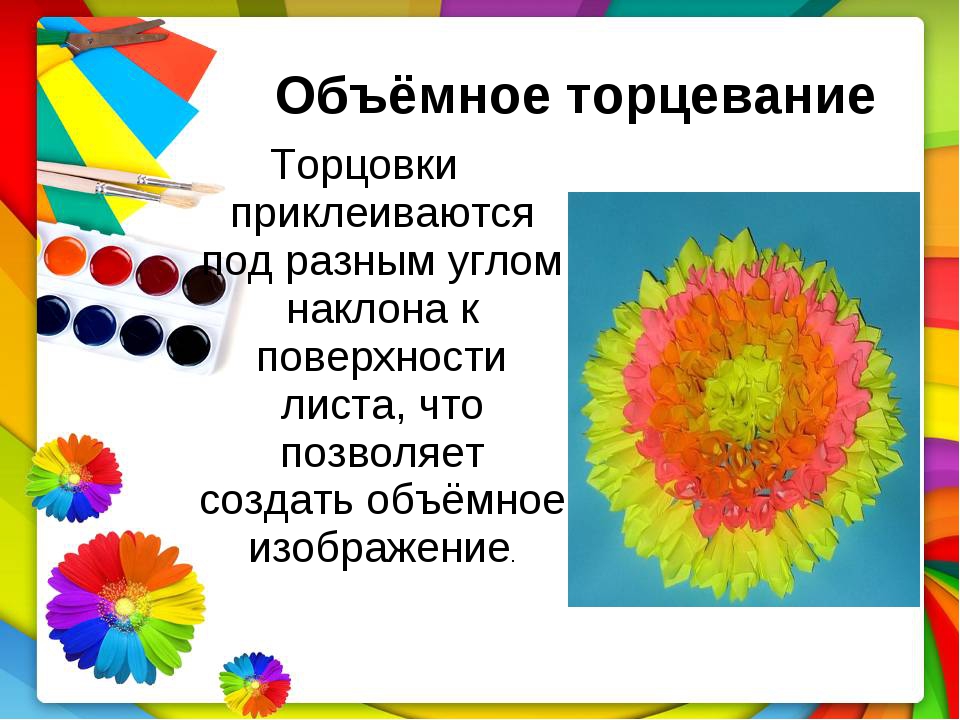 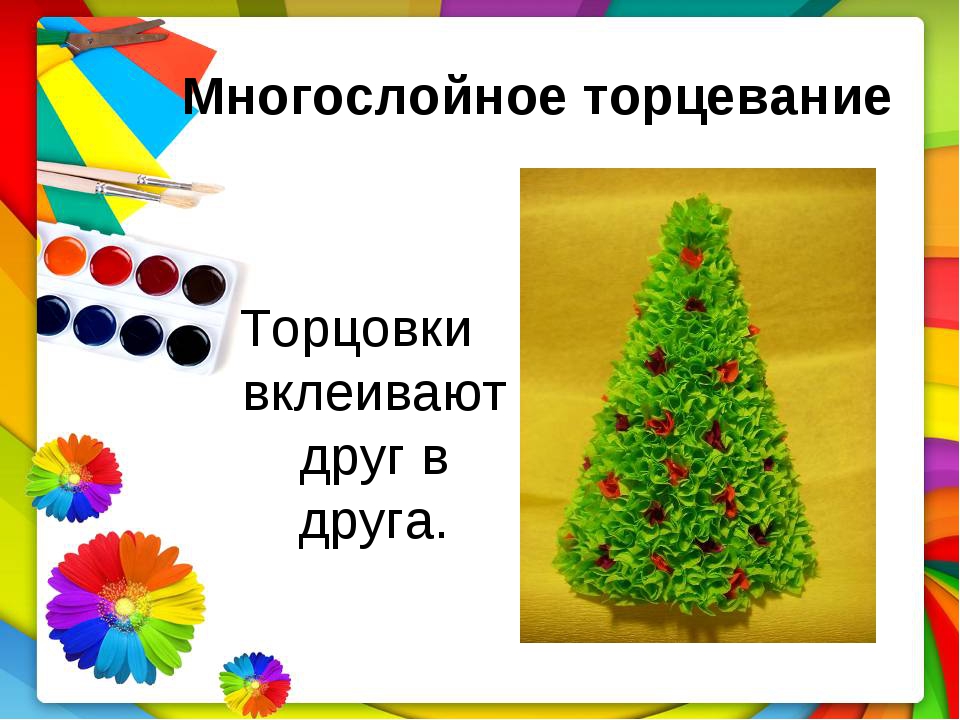 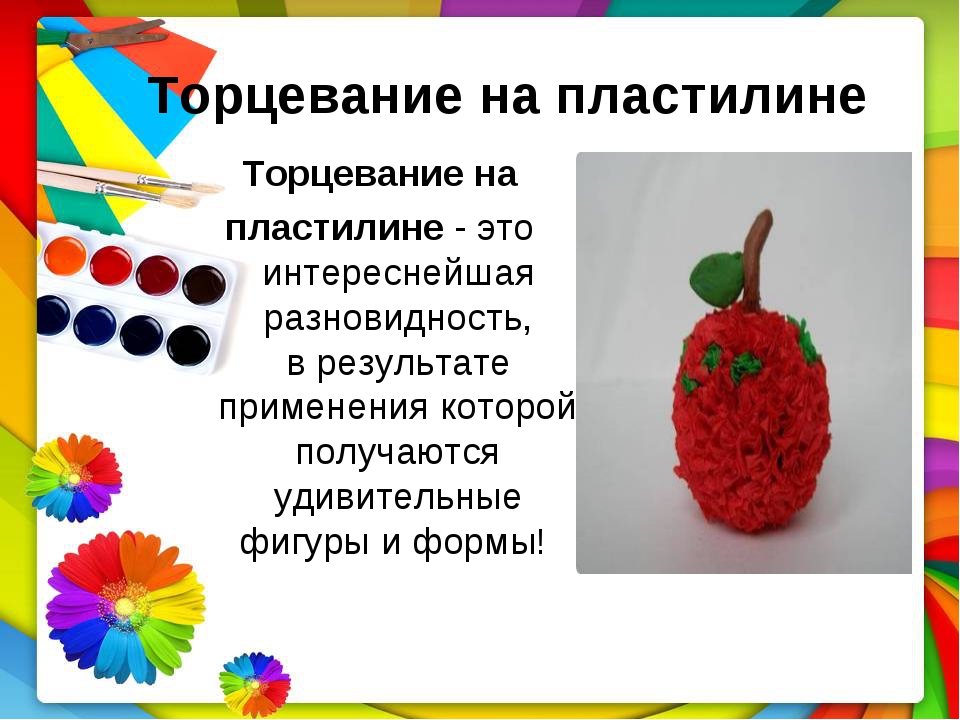 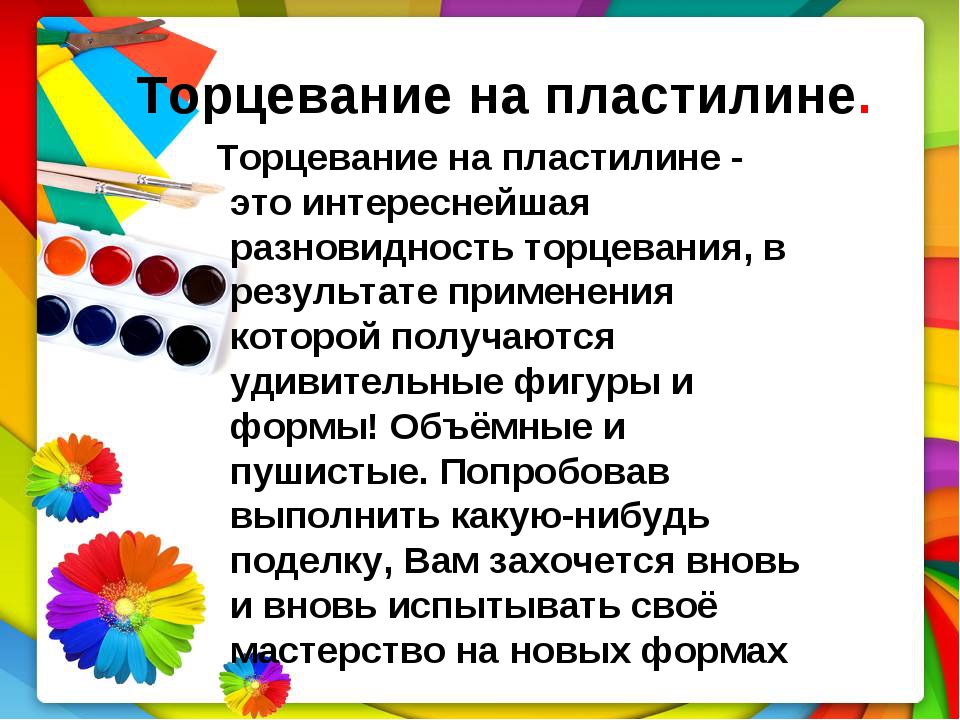 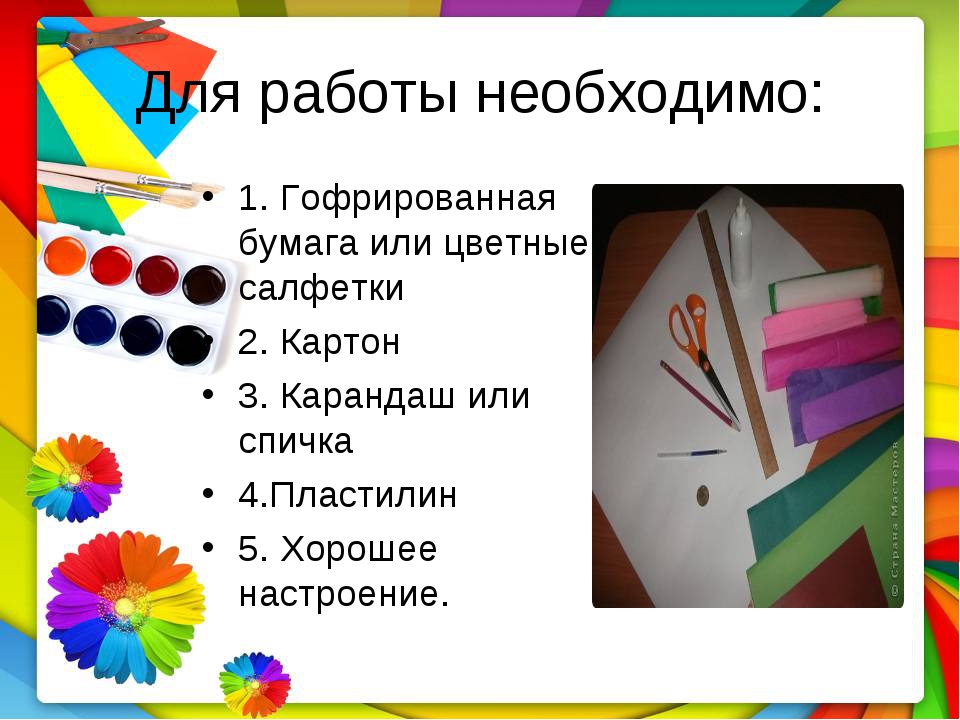 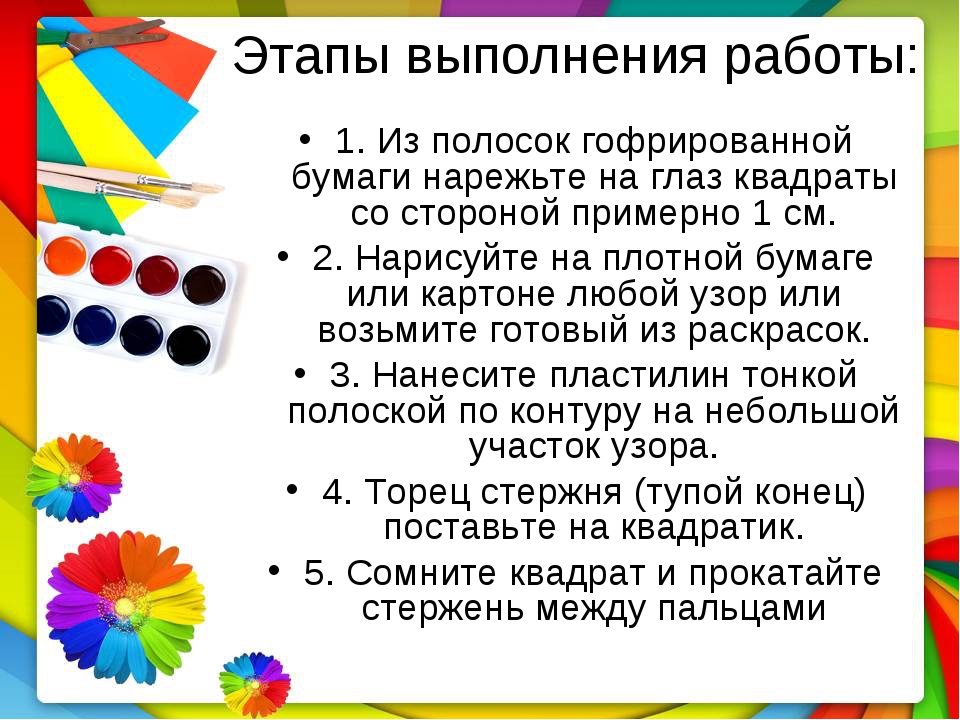 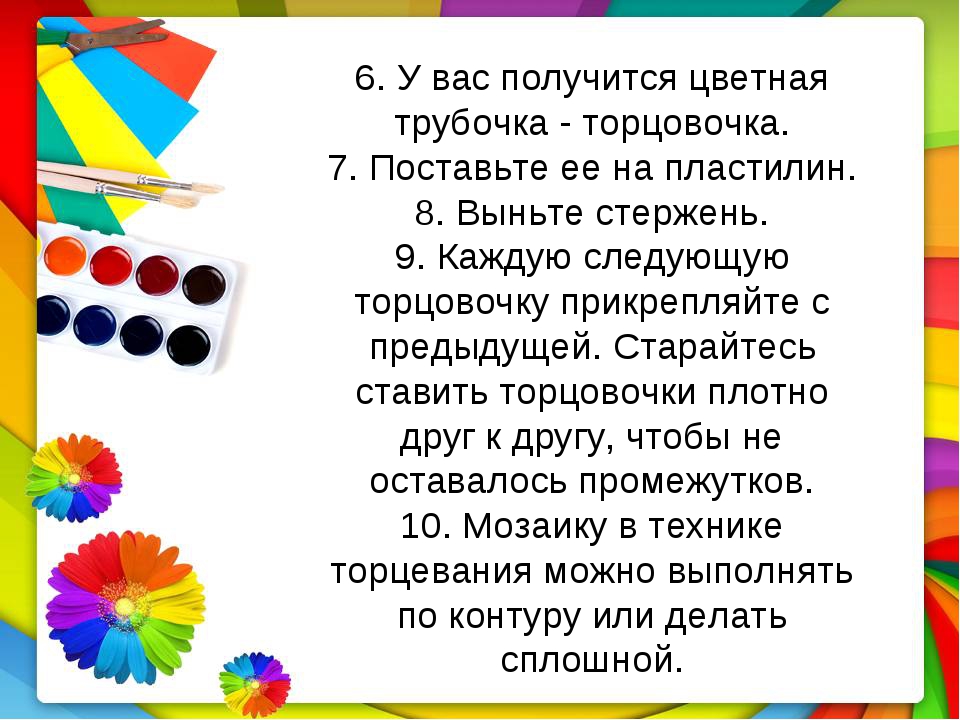 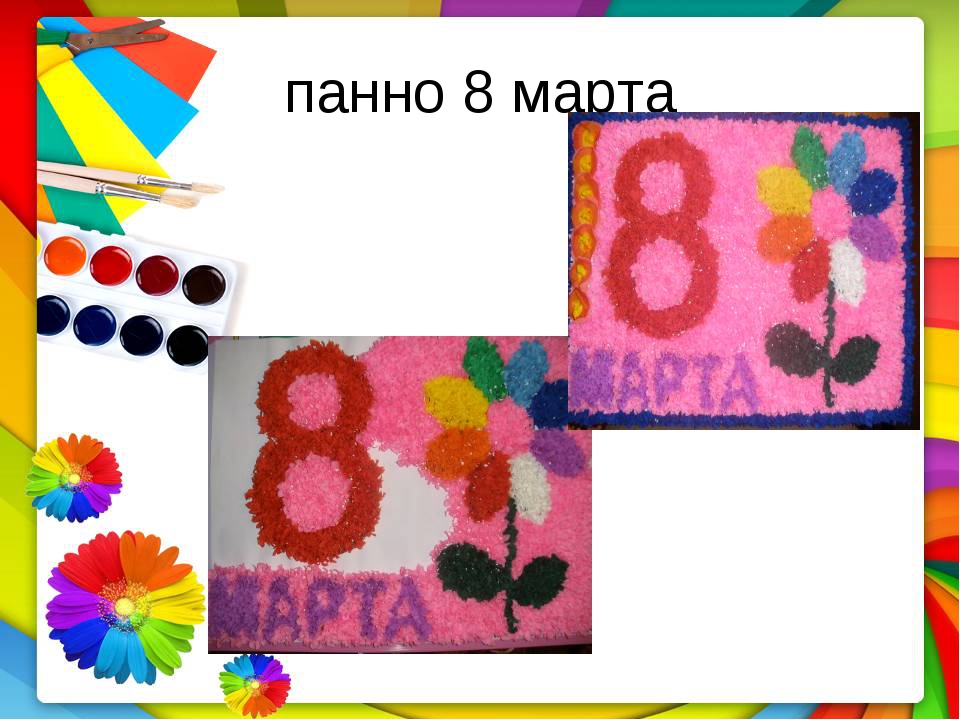 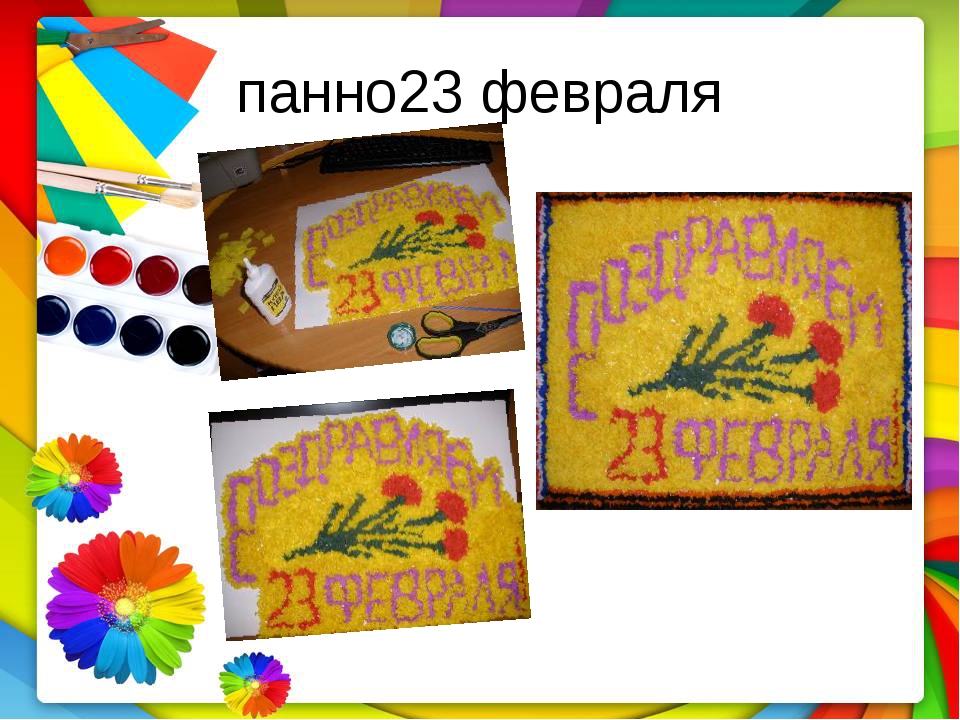 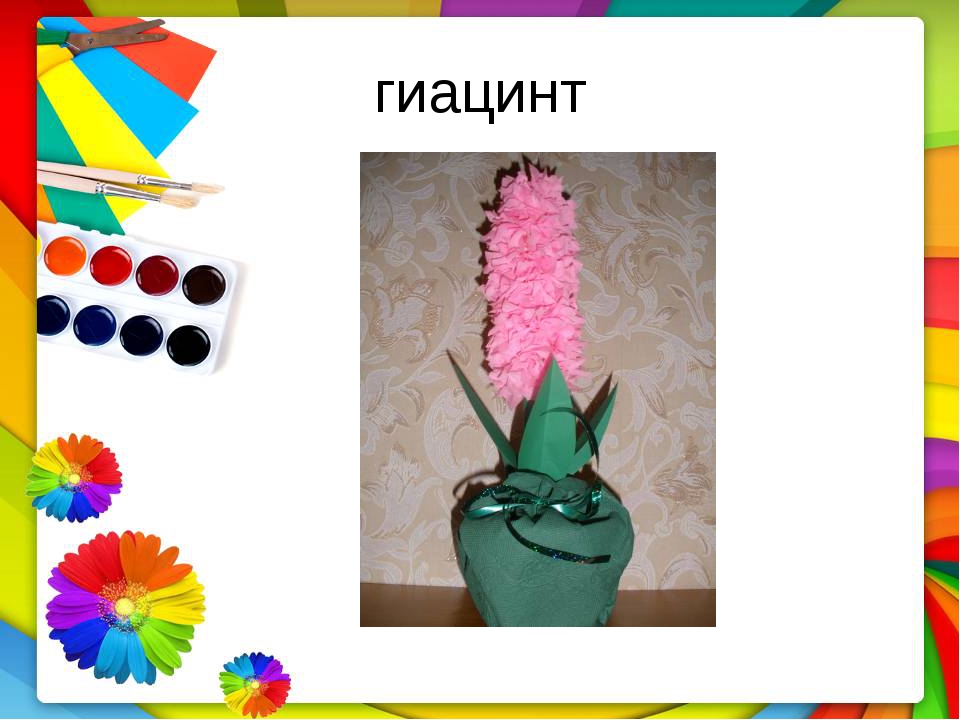 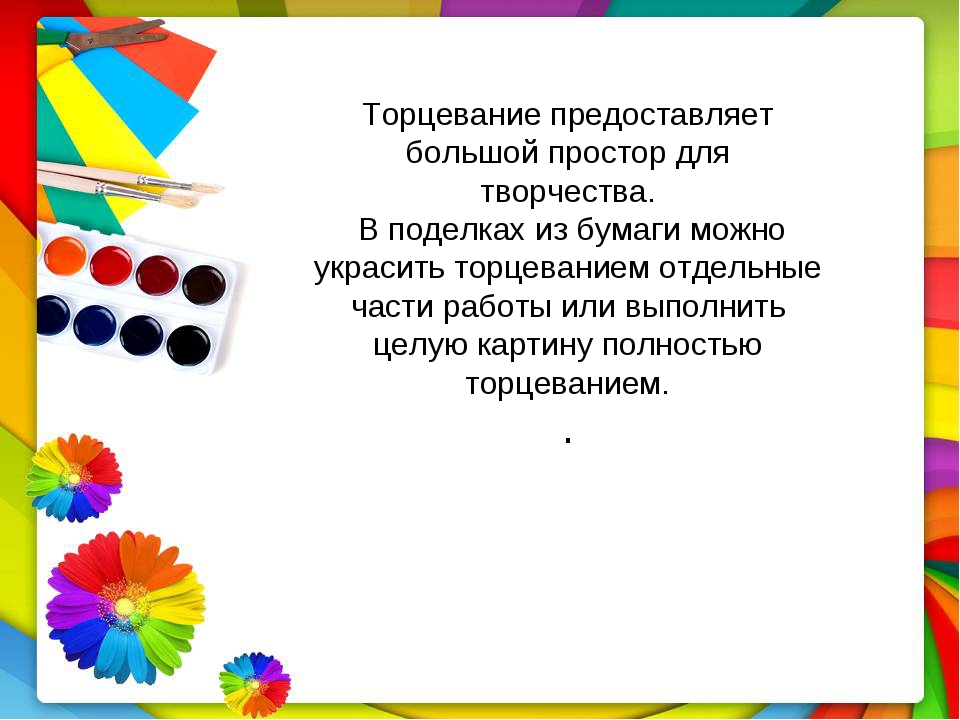 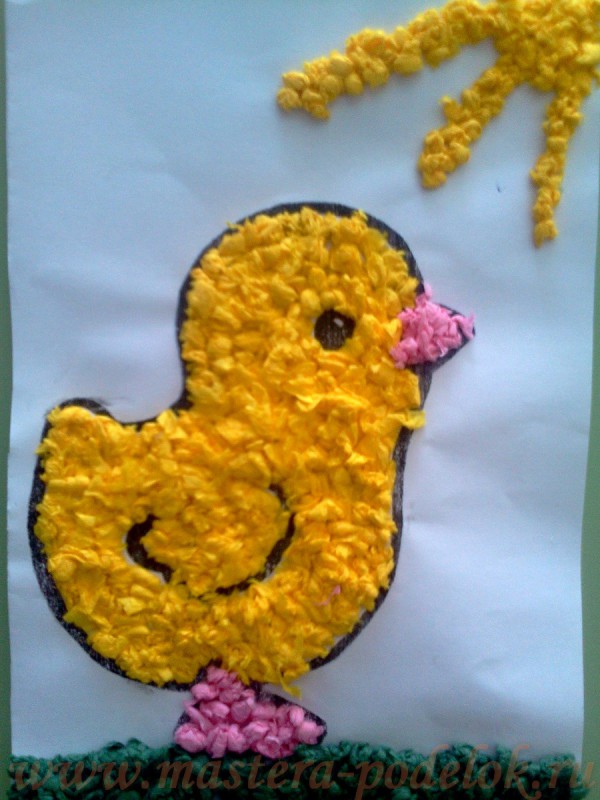 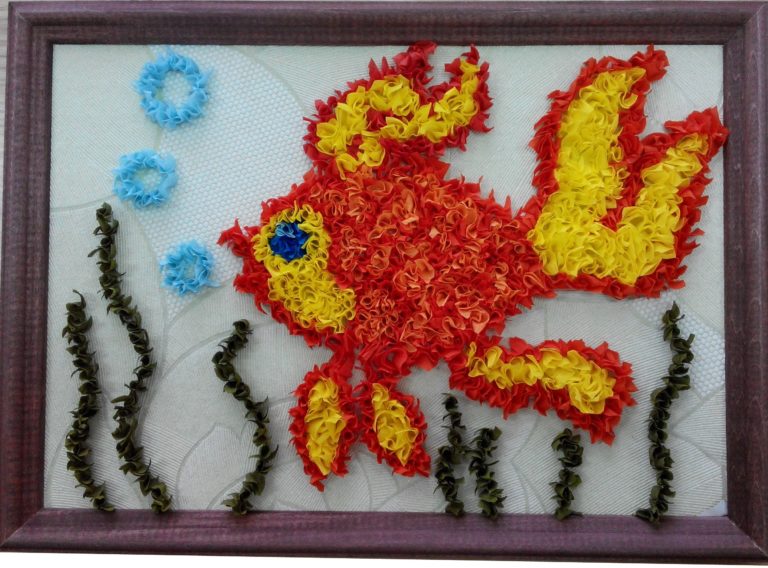 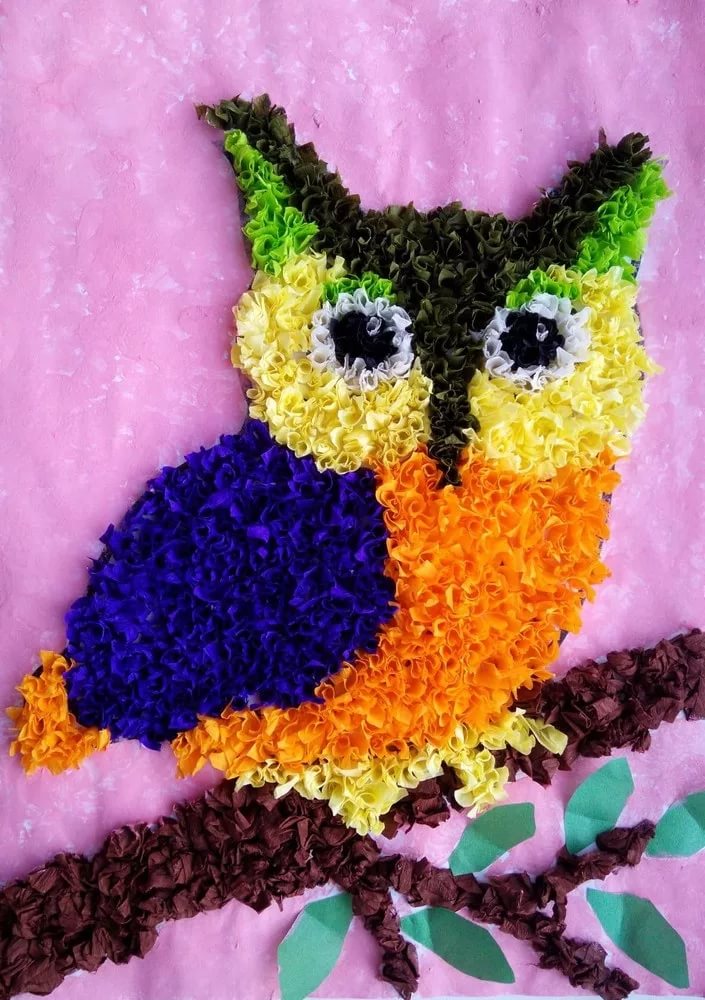 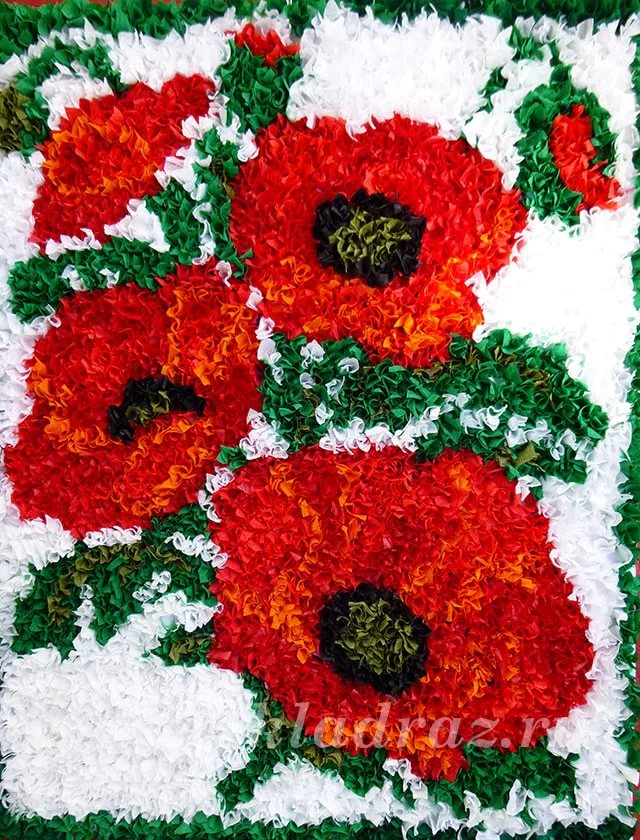 Мастер-класс для педагогов Тема: Просторы КосмосаЦель: создание композиции в технике контурное торцевание
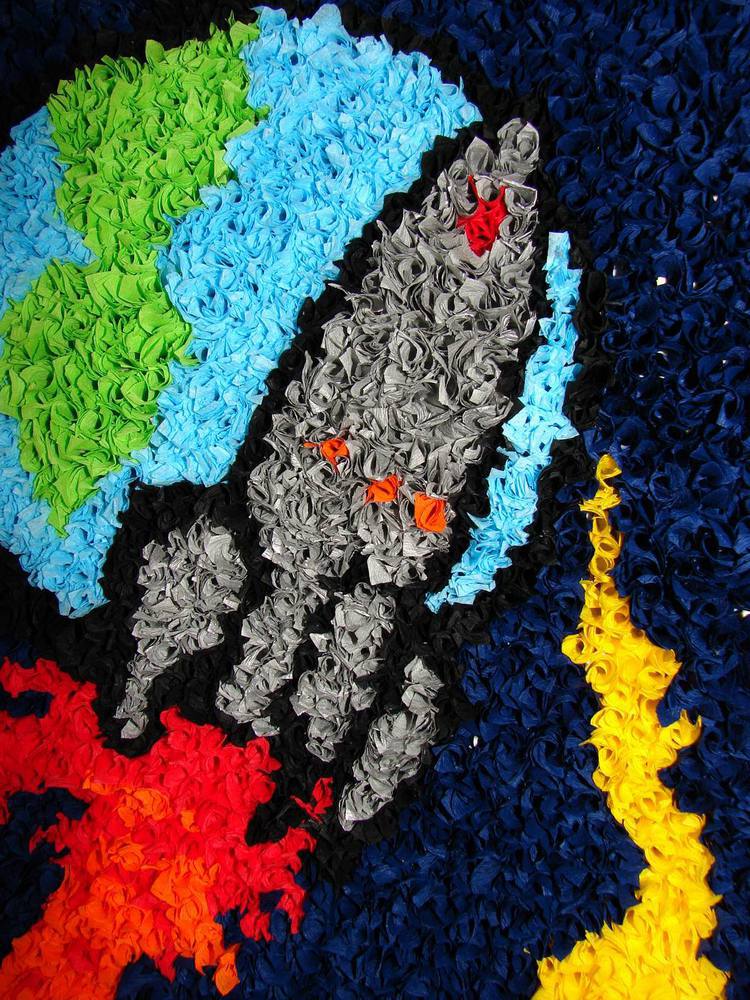